ABMC Blue Book Meuse-Argonne Maps - Chronology
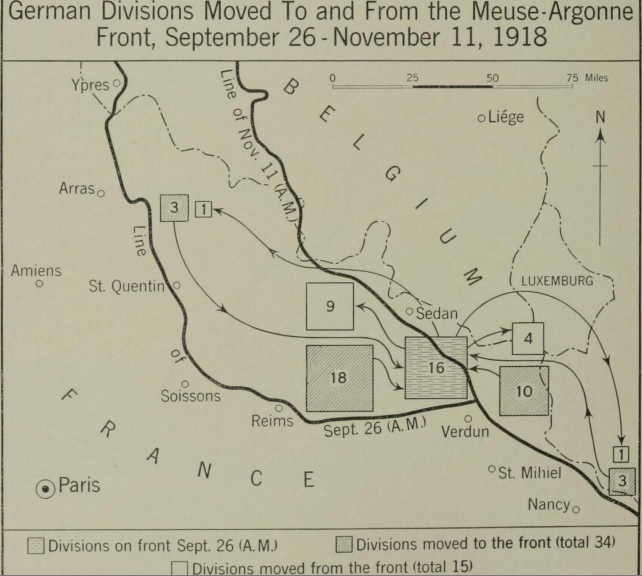 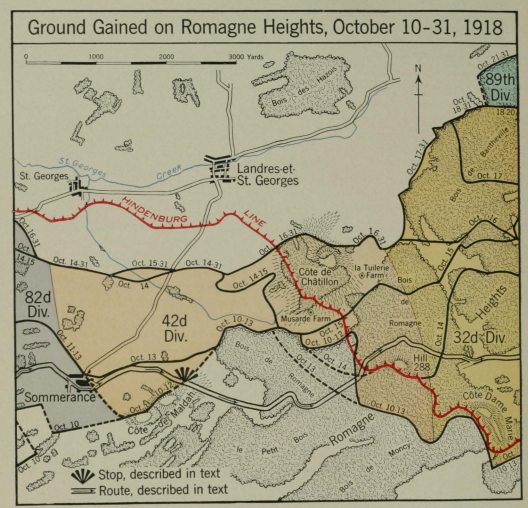 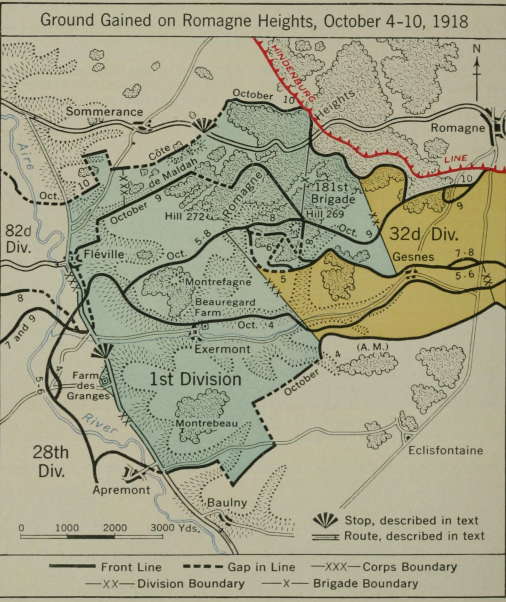 [Speaker Notes: ABMC Blue Book, p. 226.]
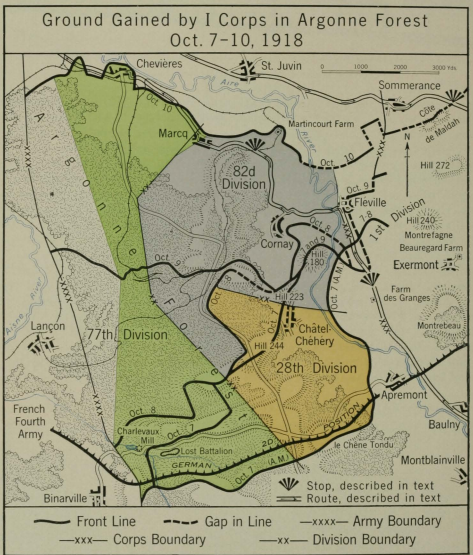 [Speaker Notes: ABMC Blue Book, p. 228.]
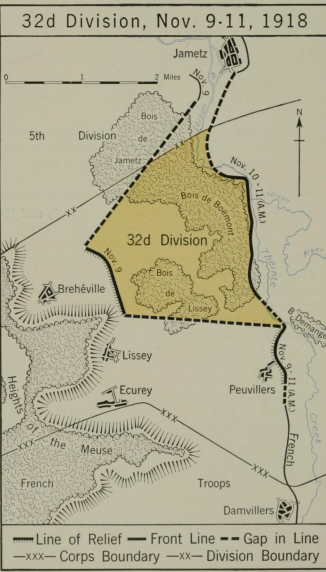 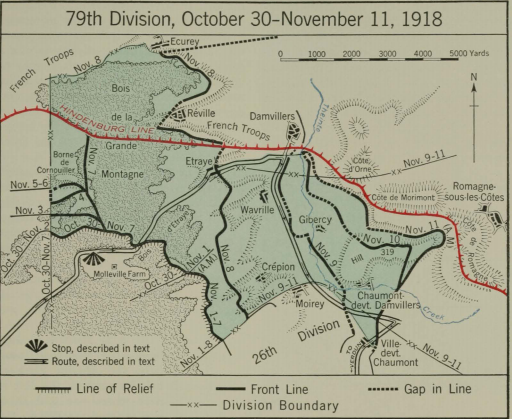 [Speaker Notes: ABMC Blue Book, p. 269.]
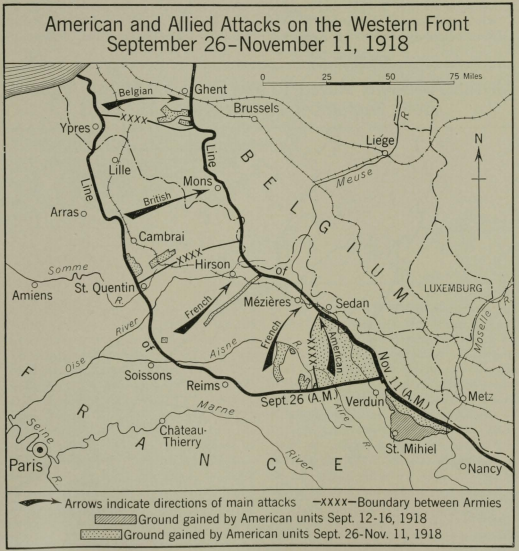 [Speaker Notes: ABMC Blue Book, p. 189.]
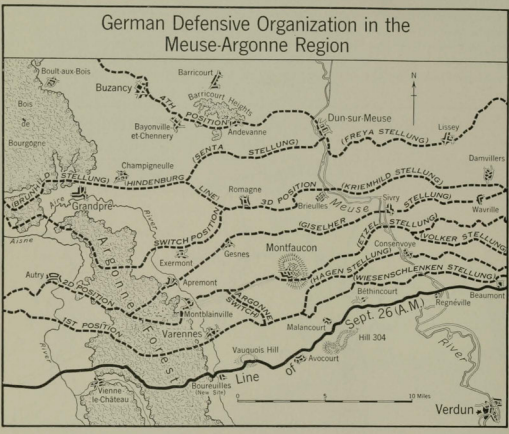 [Speaker Notes: ABMC Blue Book, p. 170.]
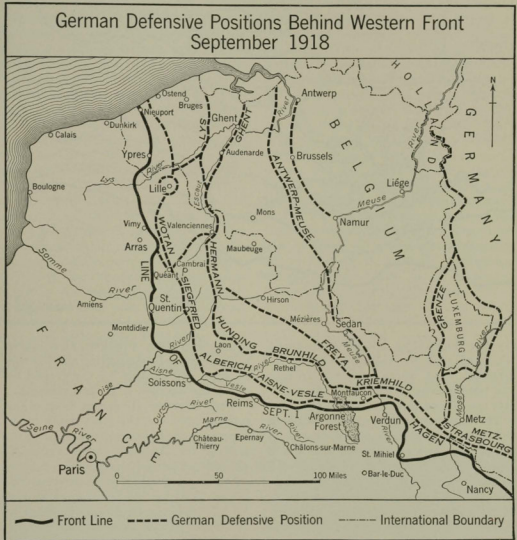 [Speaker Notes: ABMC Blue Book, p. 169.]
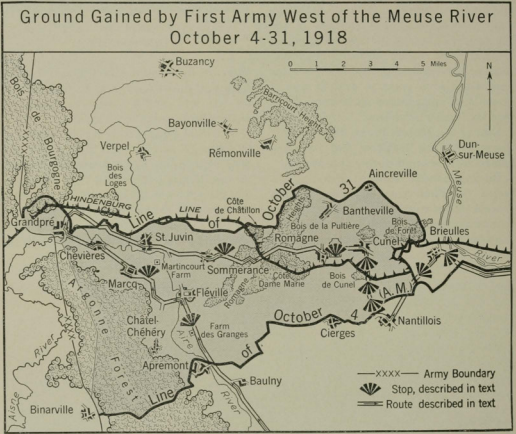 [Speaker Notes: ABMC Blue Book, p. 182.]
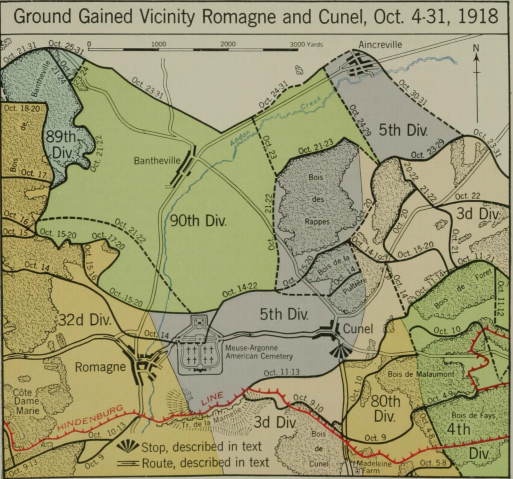 [Speaker Notes: ABMC Blue Book, p. 249.]
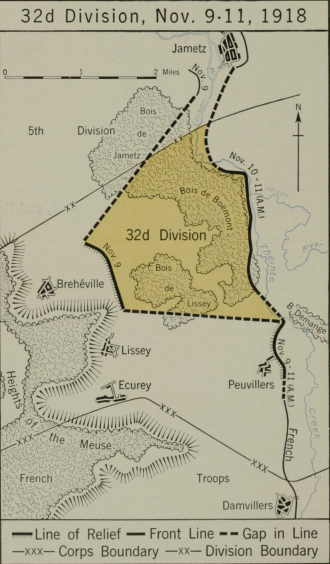 [Speaker Notes: ABMC Blue Book, p. 270.]
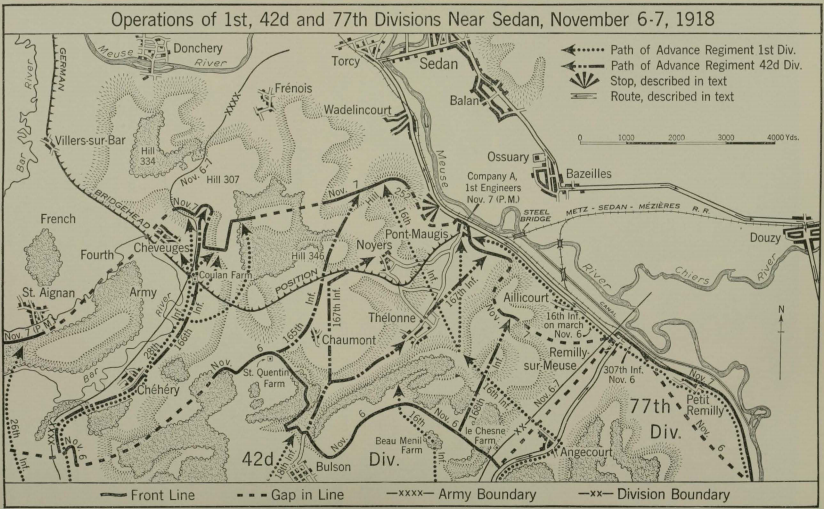 [Speaker Notes: ABMC Blue Book, p. 296.]
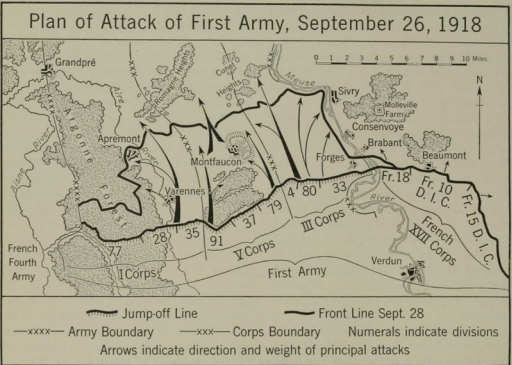 [Speaker Notes: ABMC Blue Book, p. 172.]